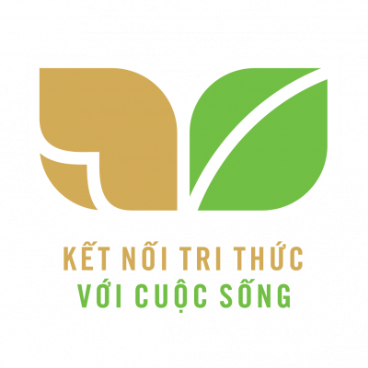 TIẾNG VIỆT 1
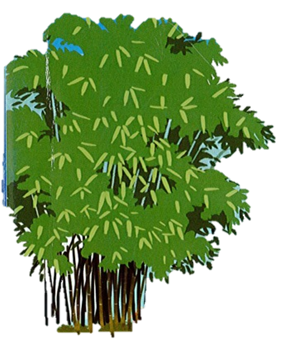 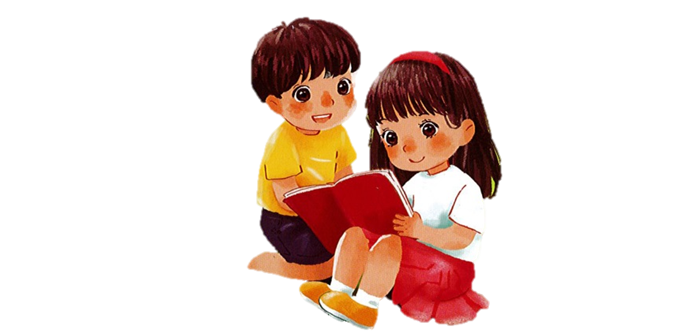 ÔN TẬP
VÀ KỂ CHUYỆN
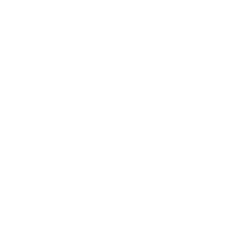 BÀI
75
Đọc
1
ước
lướt
gươm
ướp
lượn
hương
hoa
loe
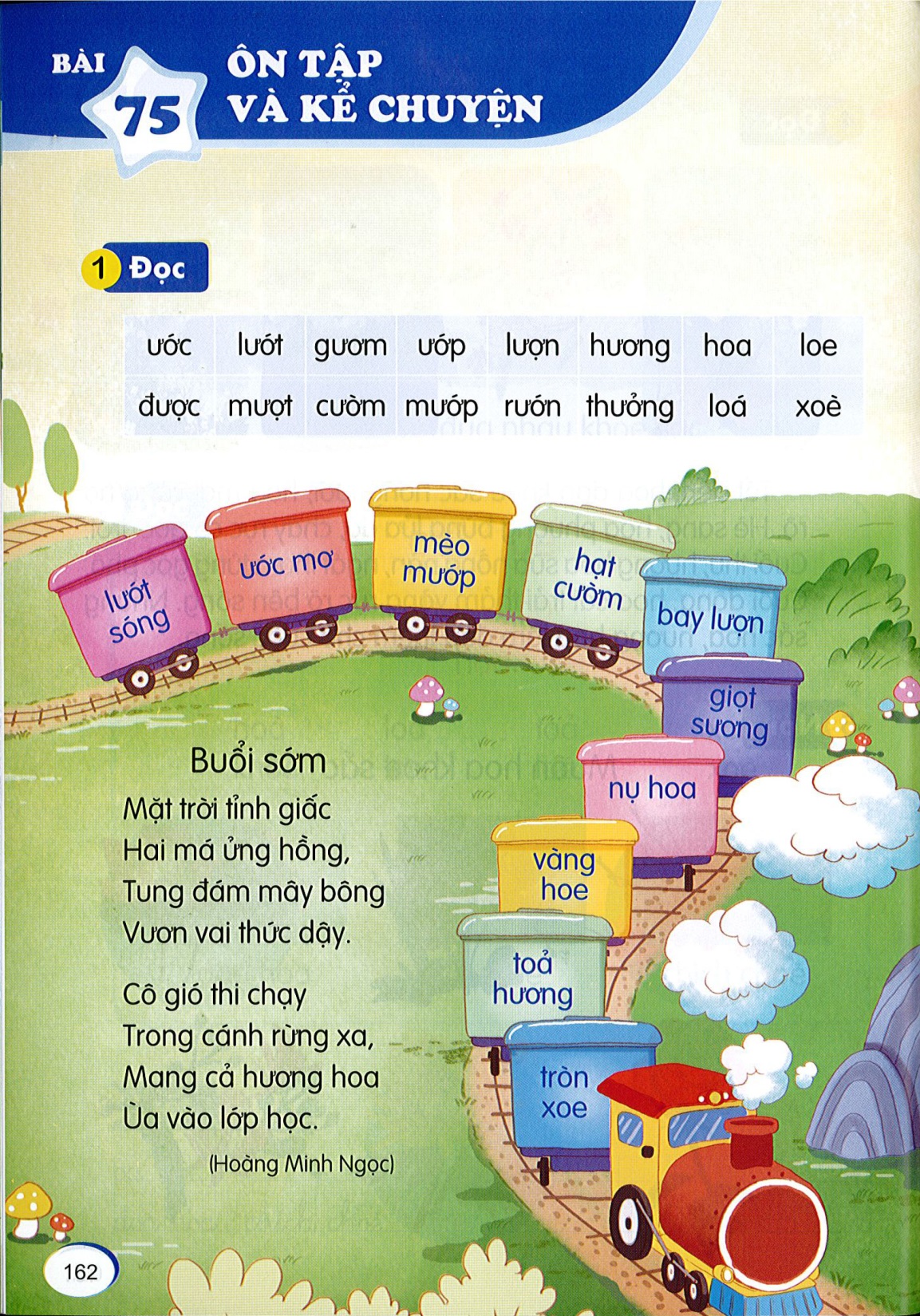 Buổi sớm
Mặt trời tỉnh giấc
Hai má ửng hồng,
Tung đám mây bông
Vươn vai thức dậy.
Cô gió thi chạy
Trong cánh rừng xa,
Mang cả hương hoa
Ùa vào lớp học.
(Hoàng Minh Ngọc)
1
2
[Speaker Notes: GV chú ý giải thích cho HS hiểu tác dụng của dấu ngoặc kép.]
Buổi sớm
Mặt trời tỉnh giấc
Hai má ửng hồng,
Tung đám mây bông
Vươn vai thức dậy.
Cô gió thi chạy
Trong cánh rừng xa,
Mang cả hương hoa
Ùa vào lớp học.
(Hoàng Minh Ngọc)
Đâu là sự vật được nhắc đến trong khổ thơ một?
Mặt trời làm gì sau khi tỉnh giấc?
Cô gió được nhắc đến trong khổ thơ mấy?
Cô gió làm gì?
[Speaker Notes: GV chú ý giải thích cho HS hiểu tác dụng của dấu ngoặc kép.]
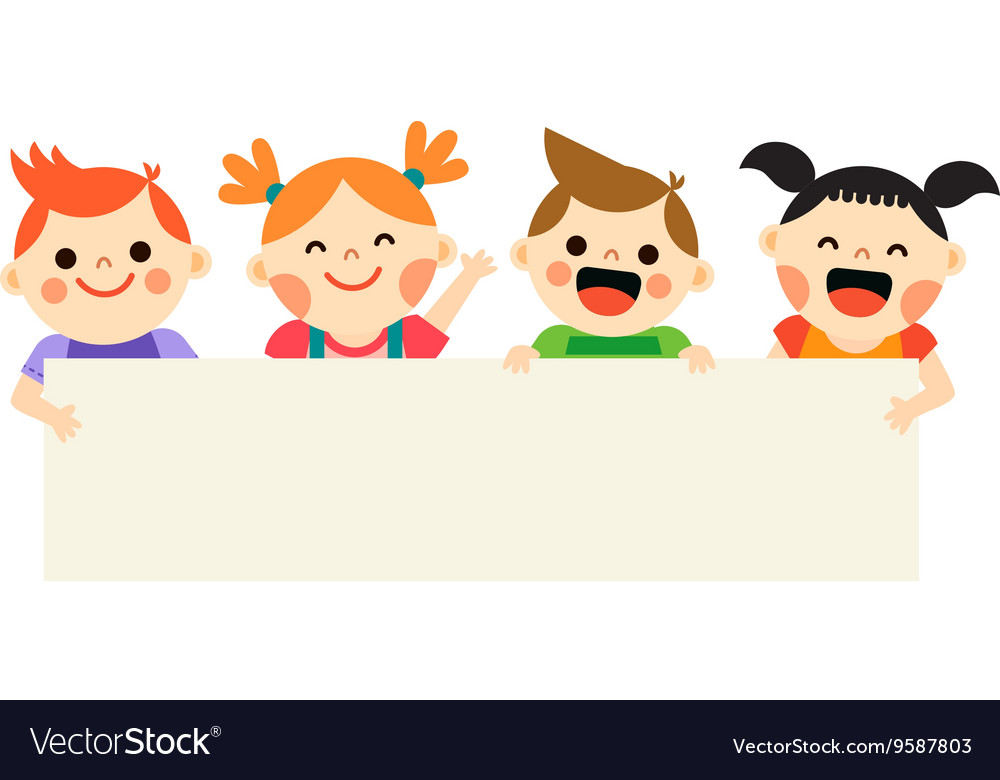 Thư giãn nào!
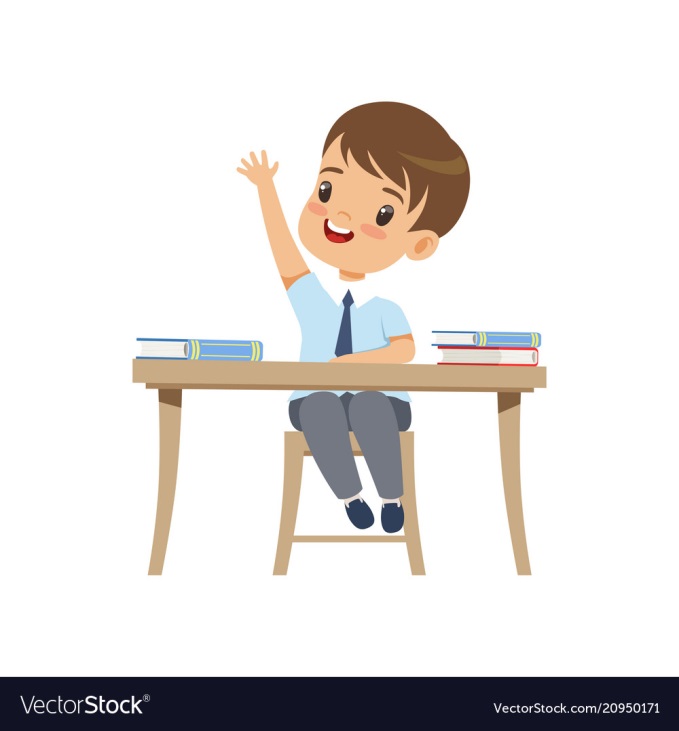 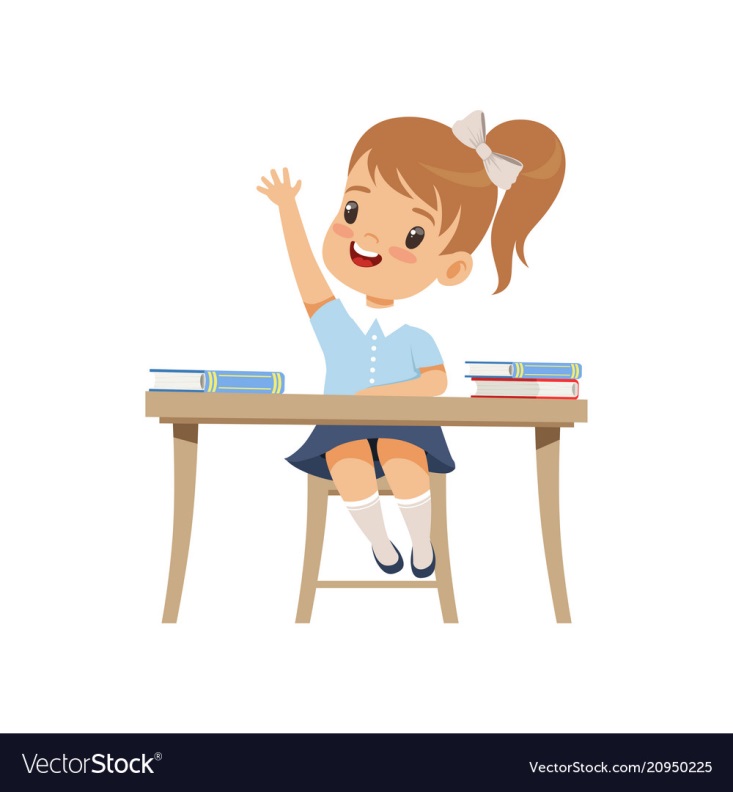 Viết
2
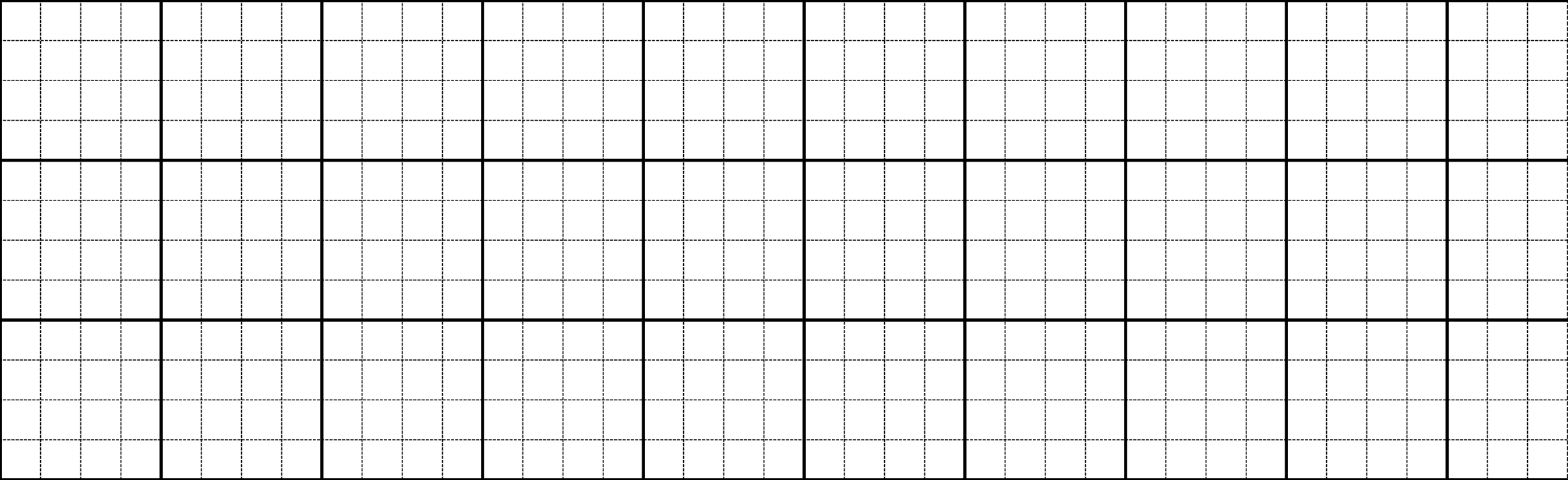 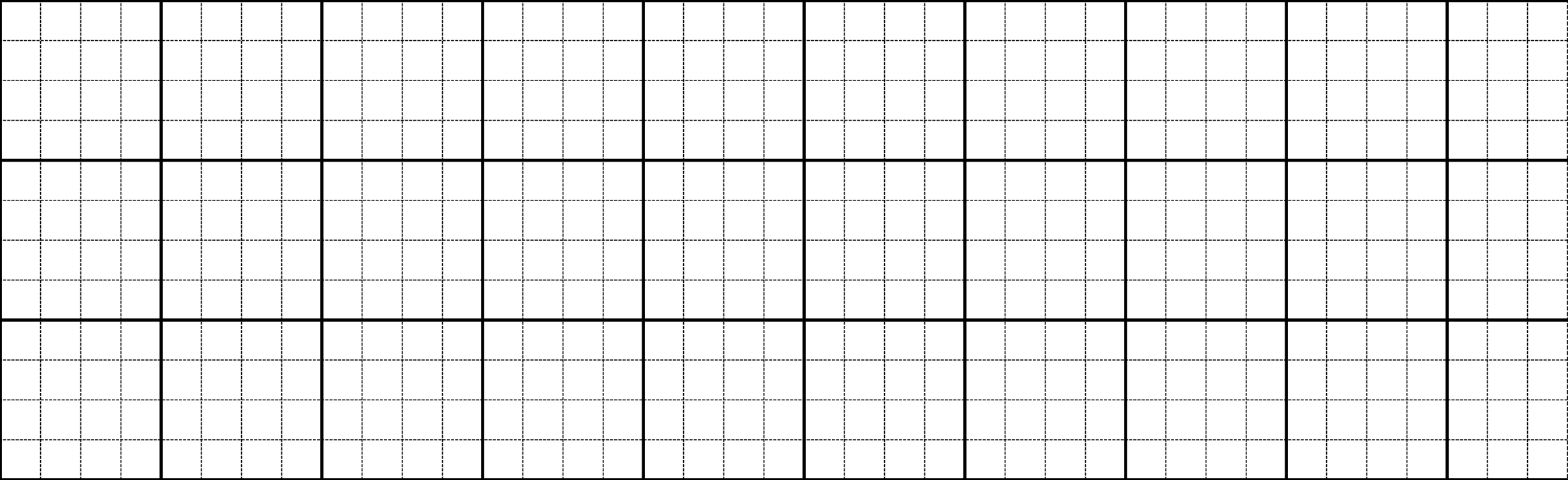 Khắp νΰŊ, hΞ Ǉ♪ hưΩg wgào wgạt.
[Speaker Notes: Câu dài nên GV hướng dẫn viết bảng nhé]
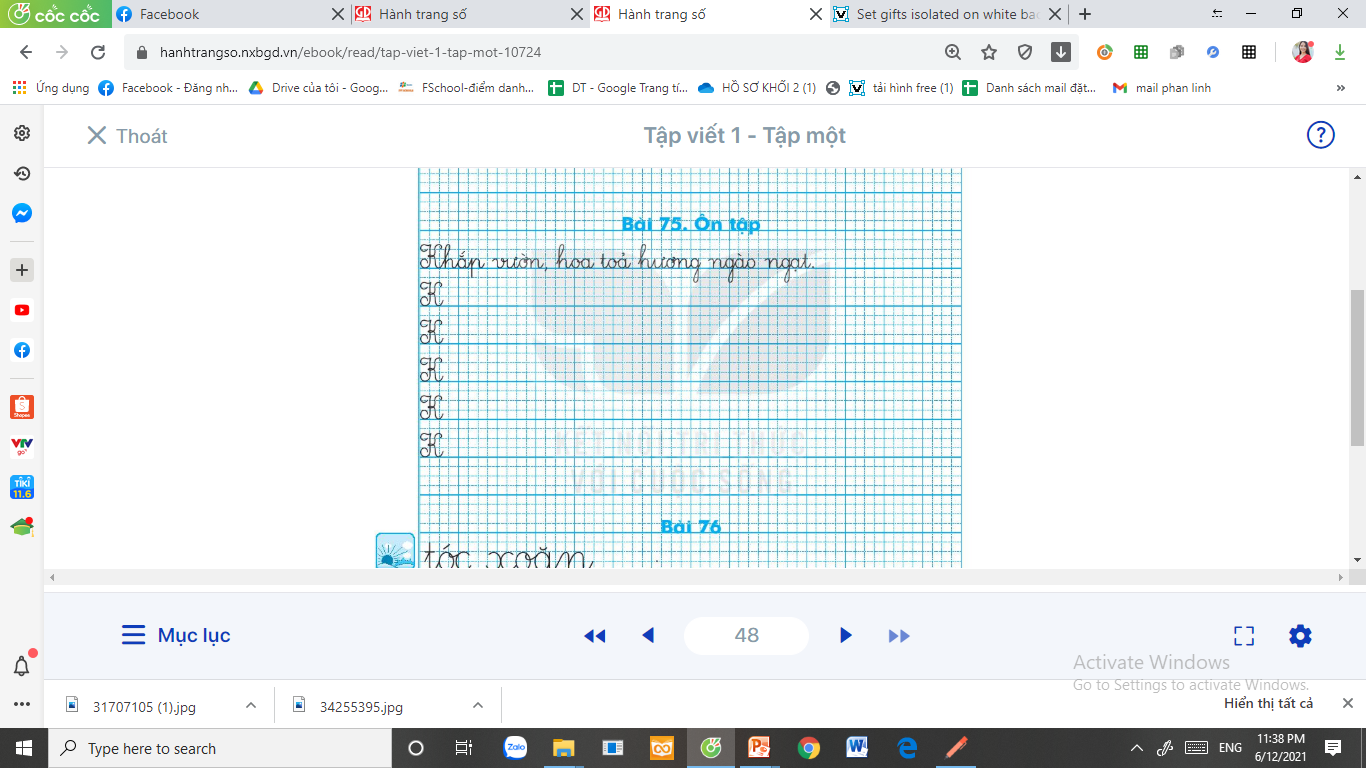 Kể chuyện
3
Chuyện của mây
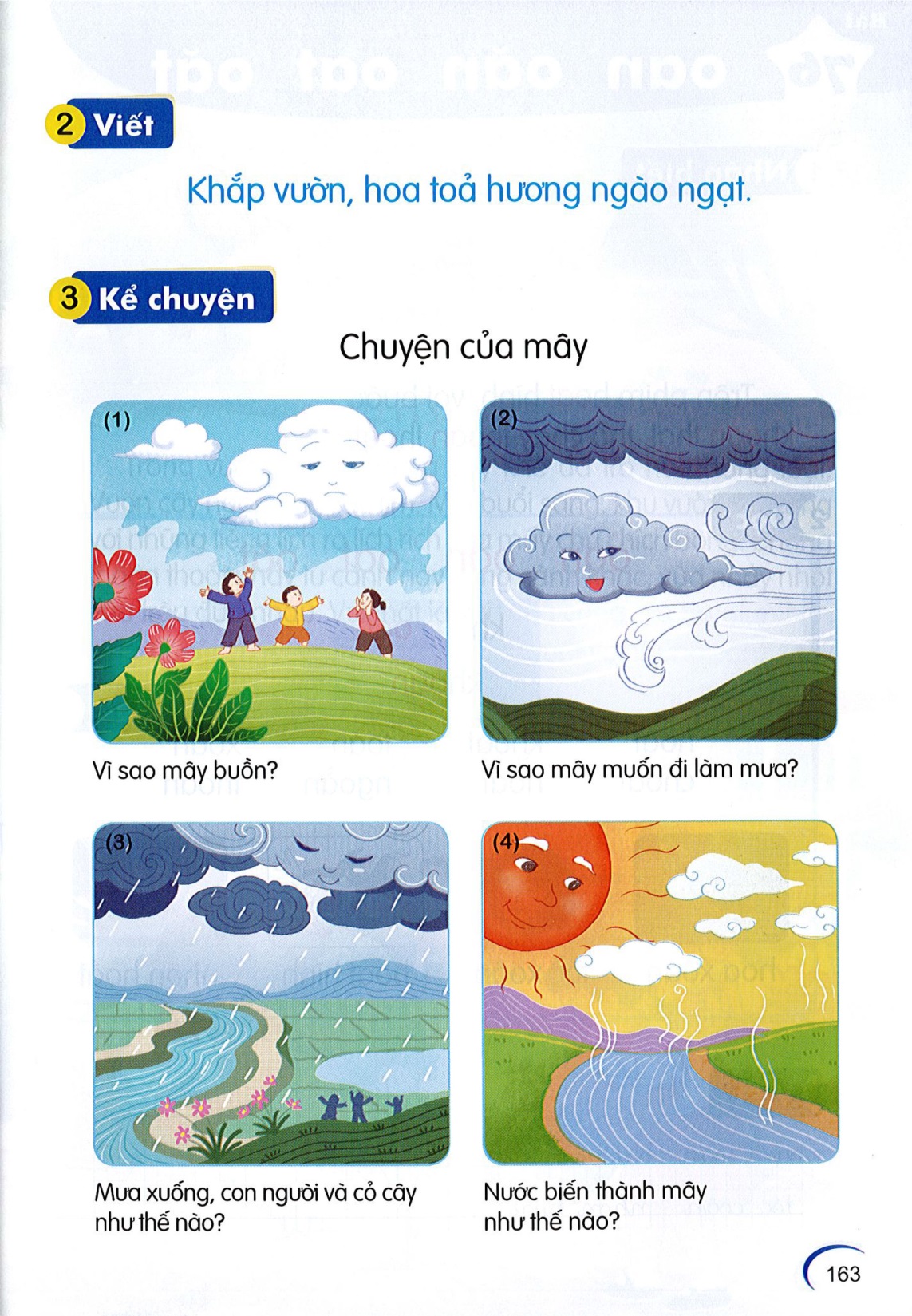 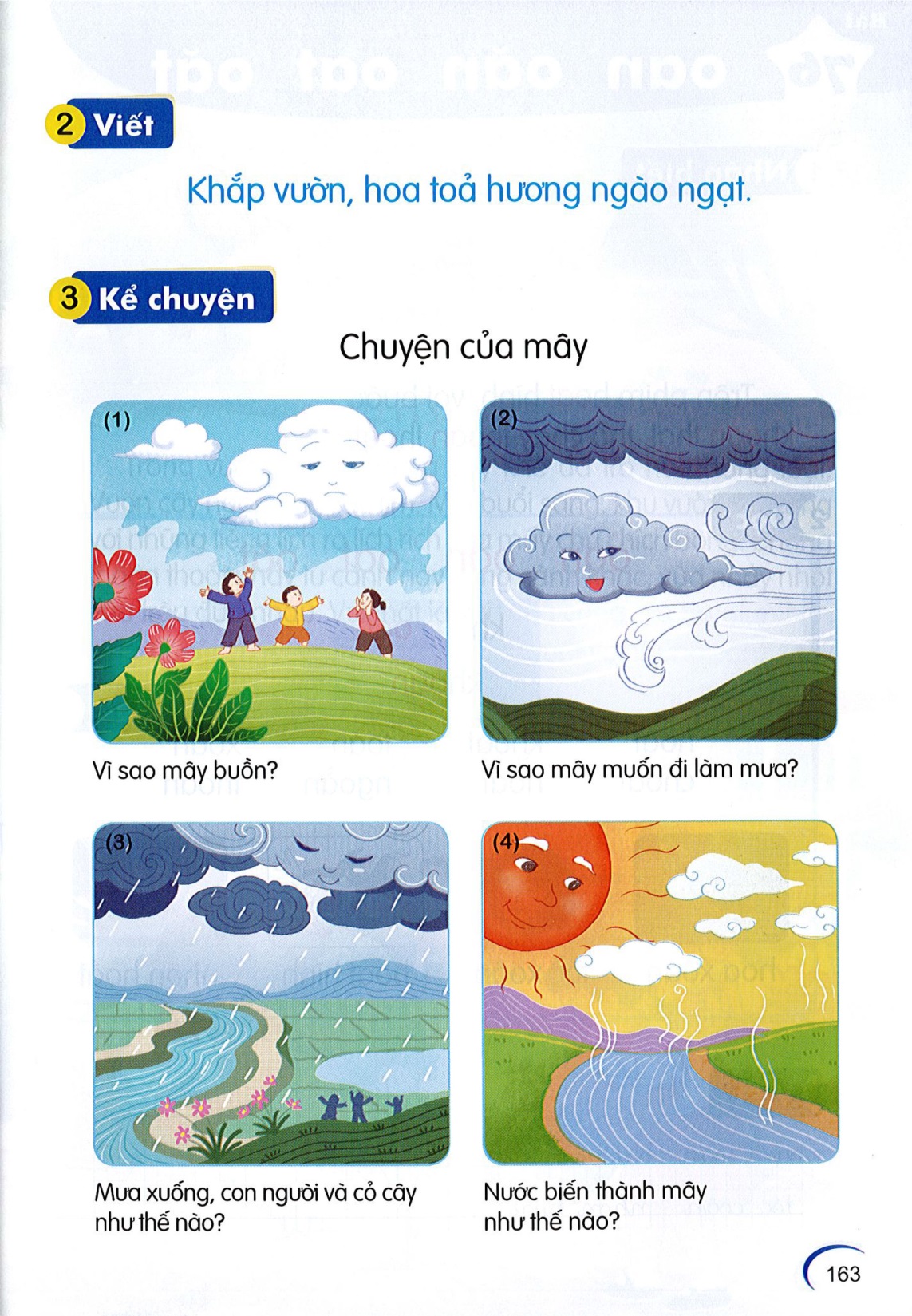 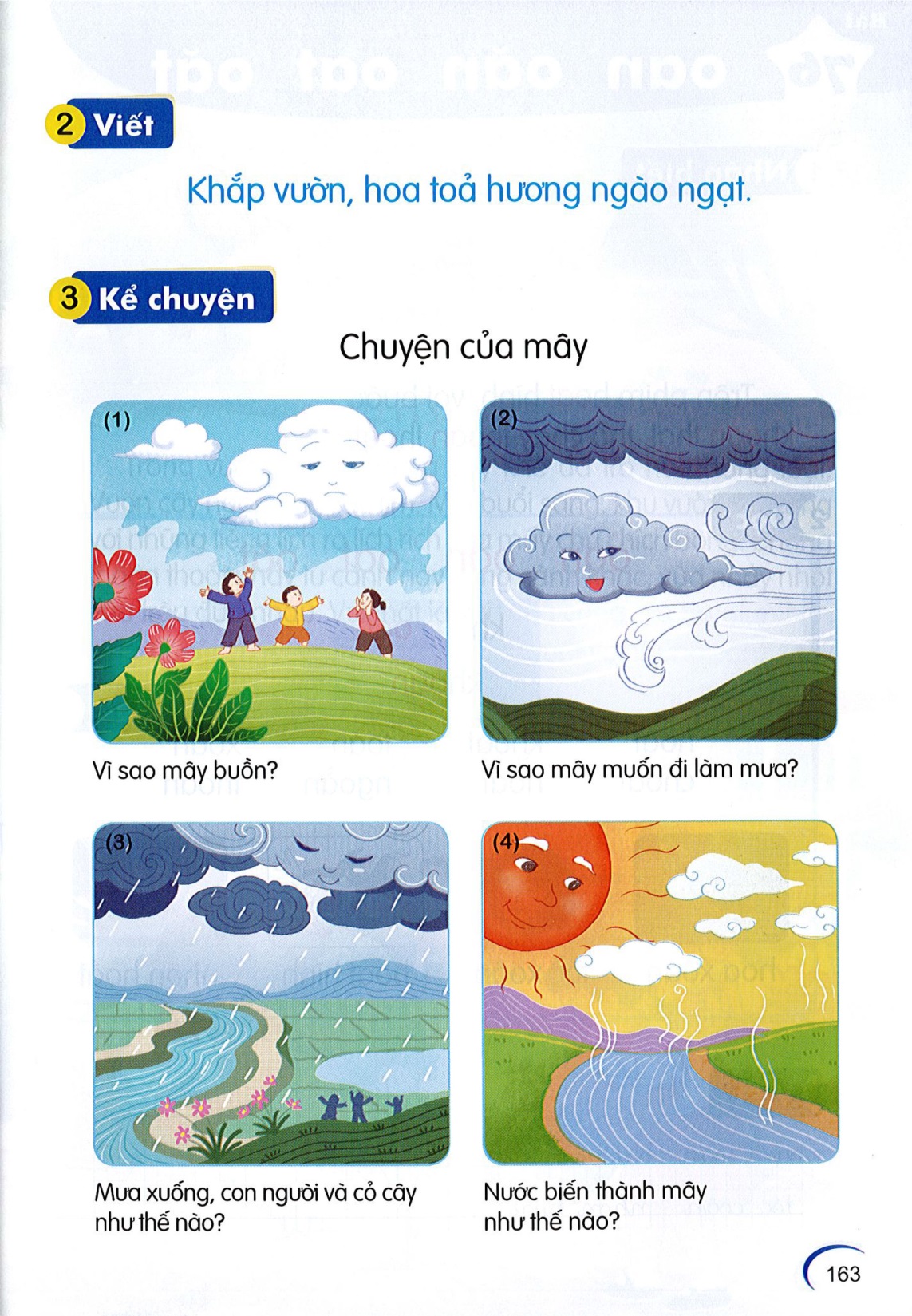 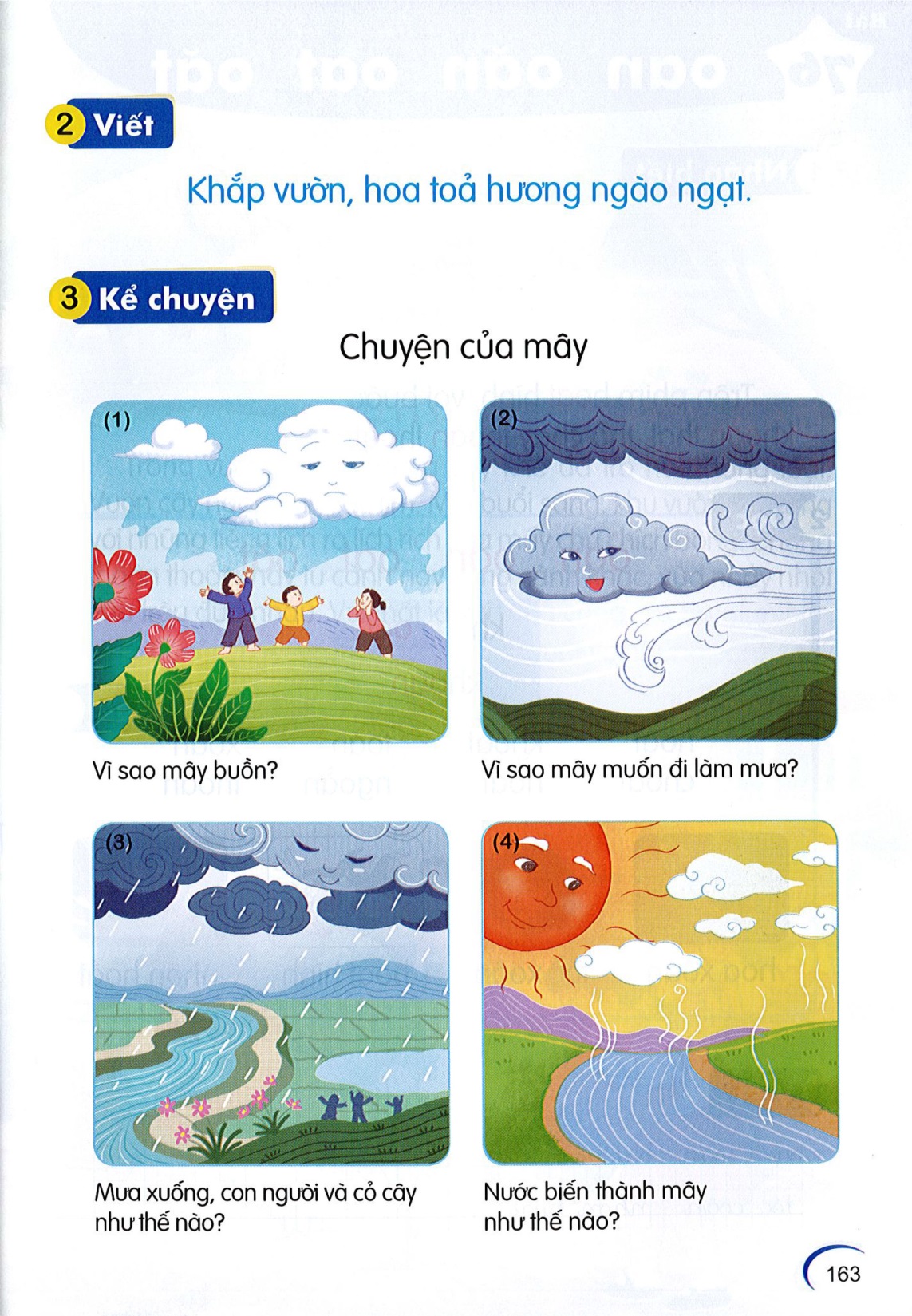 Chuyện của mây
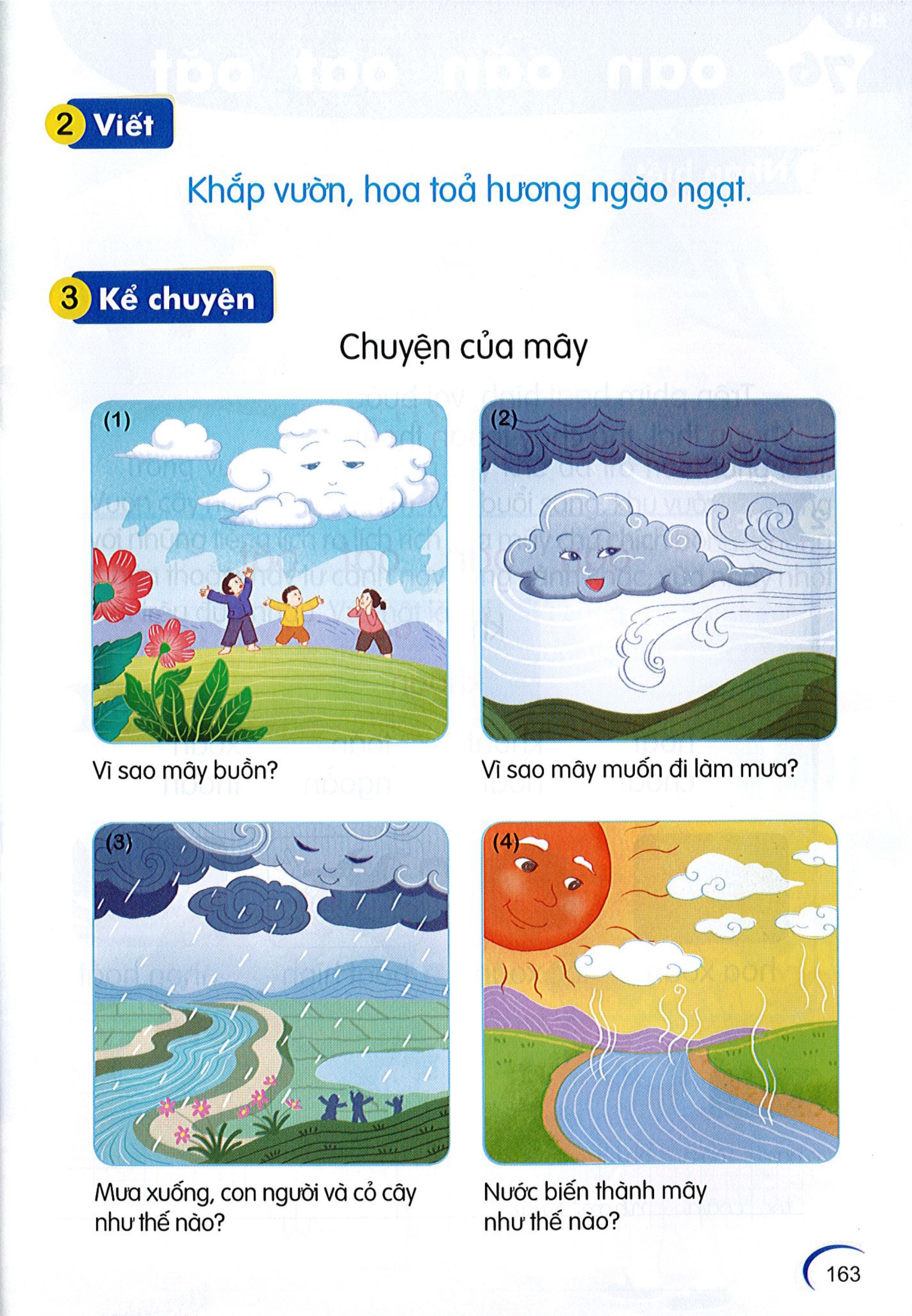 Bài học:	Nếu làm việc tốt, ta sẽ thấy vui vẻ, hạnh phúc.
[Speaker Notes: Thầy cô có thể sửa, thêm thắt nội dung nếu thấy chưa phù hợp nhé!]
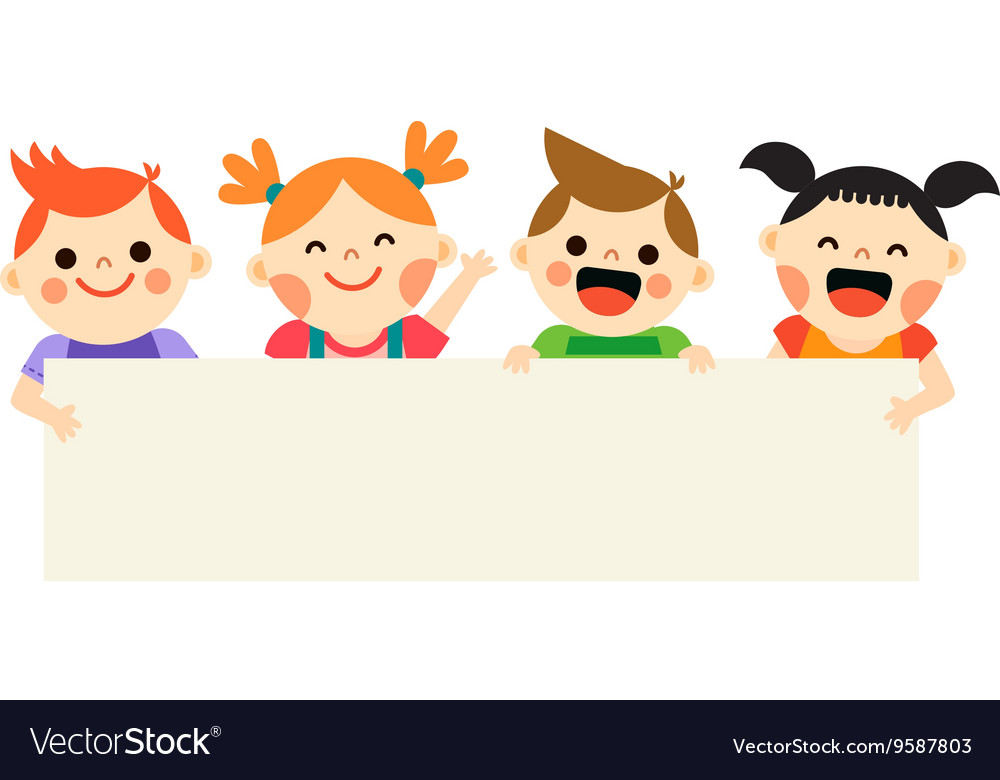 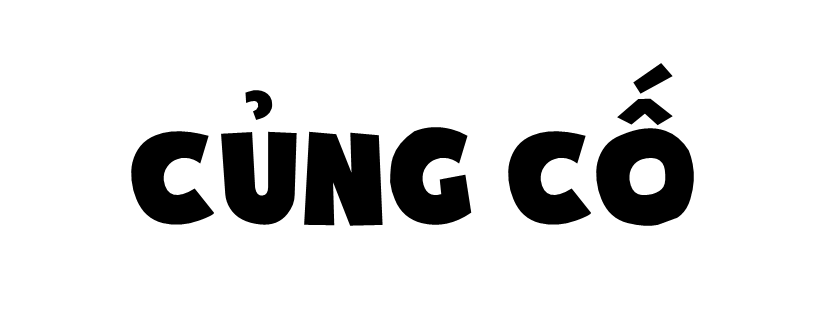 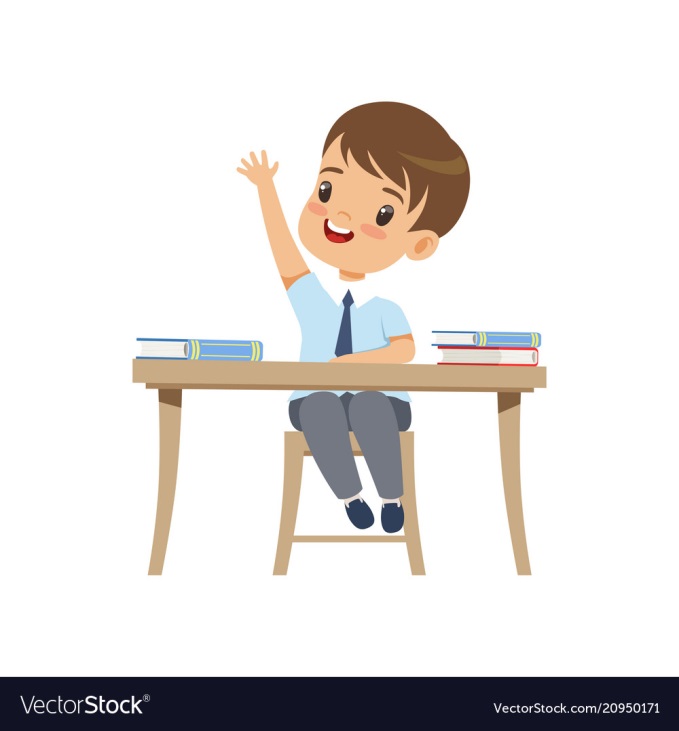 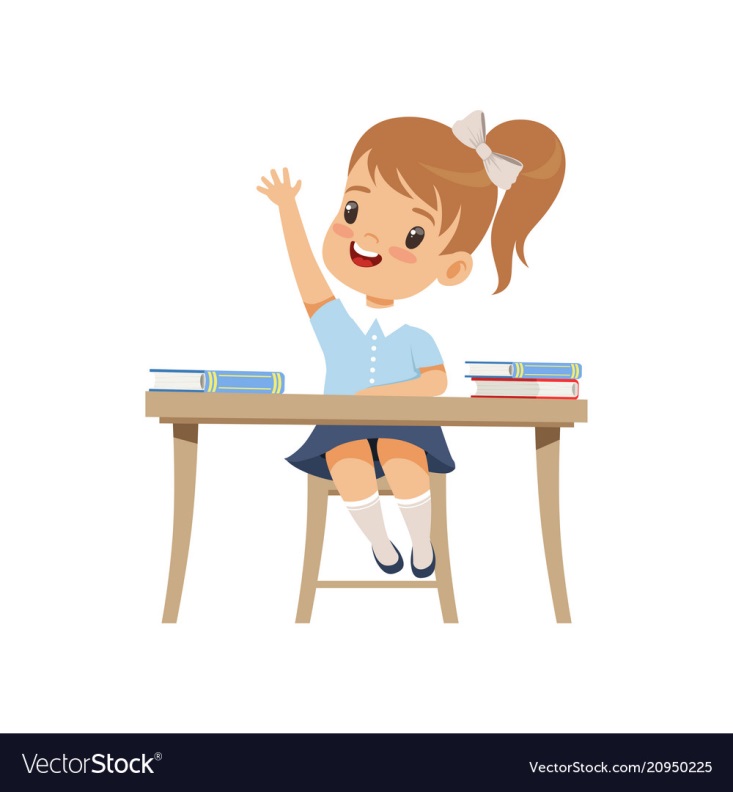 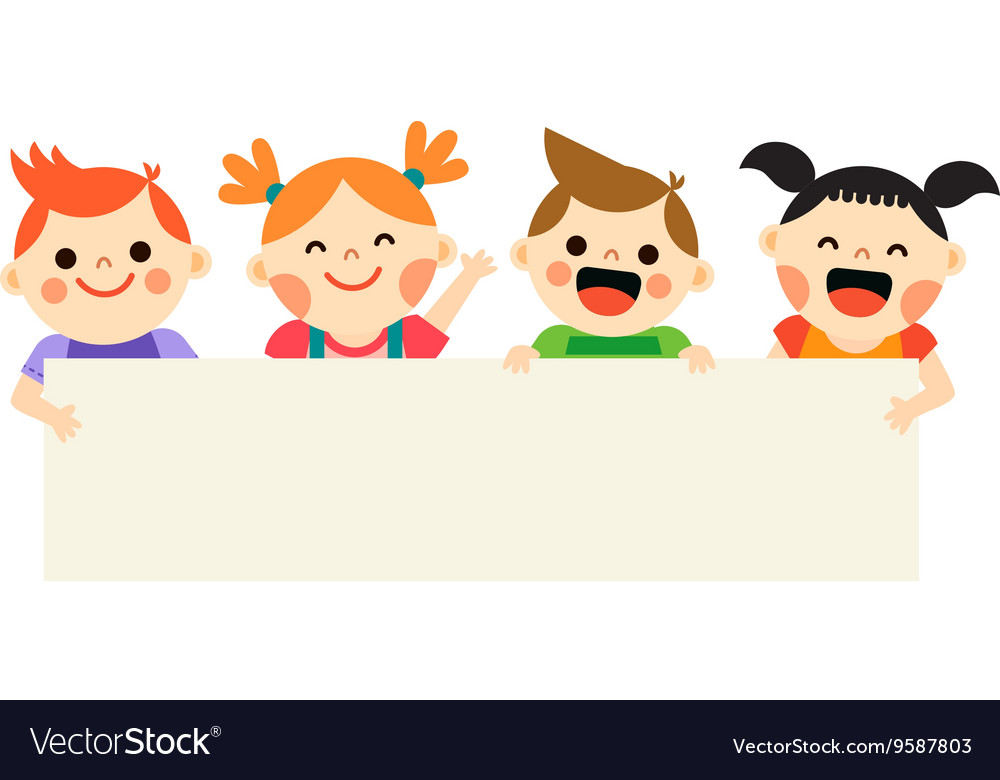 Dặn dò
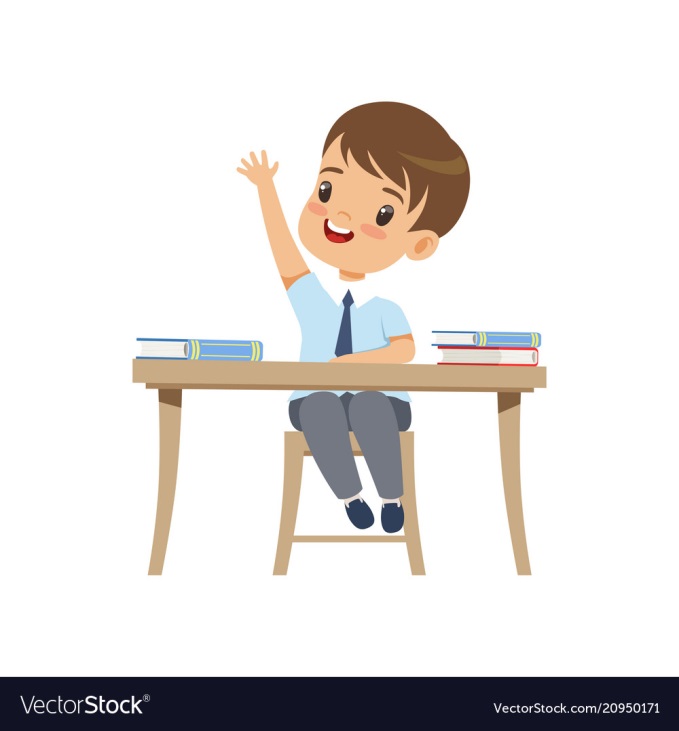 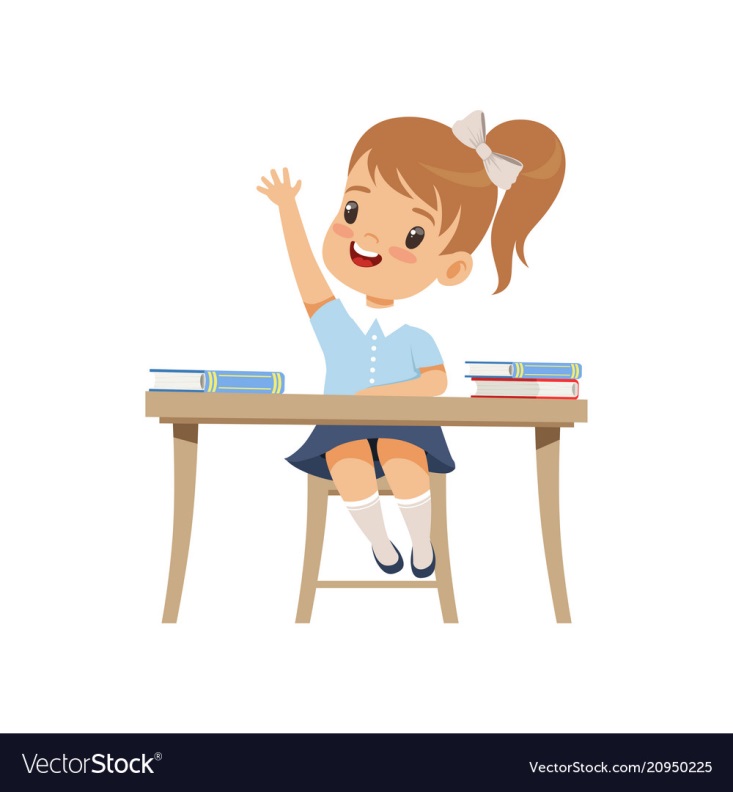